House League Parent Meeting
2023 - 2024
Little Kickers
Parents Meeting
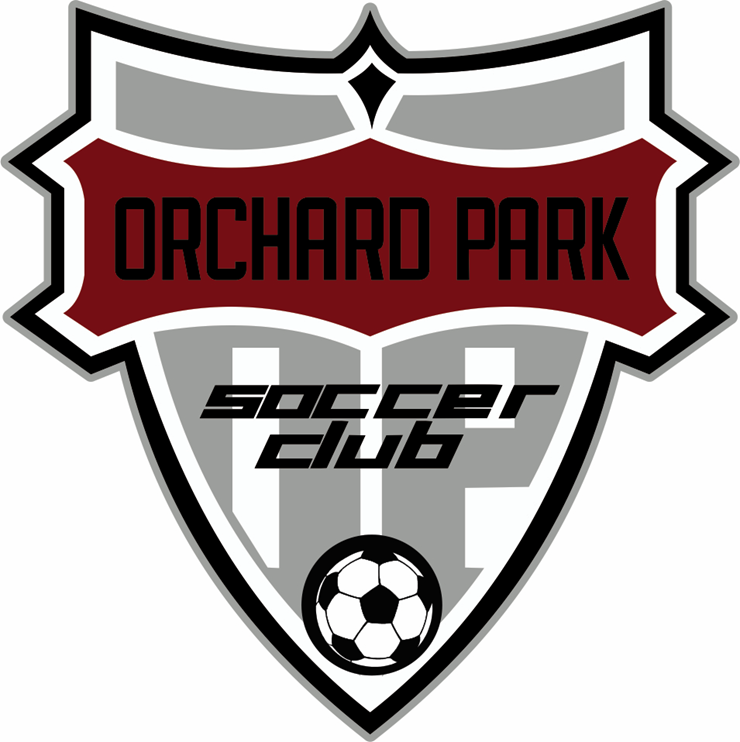 Mission statement
The mission of Orchard Park Soccer Club is to promote soccer by providing young people in the community with the opportunities required to grow as players, reach their full potential, and develop strong social and emotional skills. OPSC is dedicated to the continued development of all community stakeholders (players, coaches, referees, and parents) in an inclusive, positive, safe, and fun environment. At OPSC, we utilize a holistic approach to development in order to build foundational skills that will support players both on and off the field.
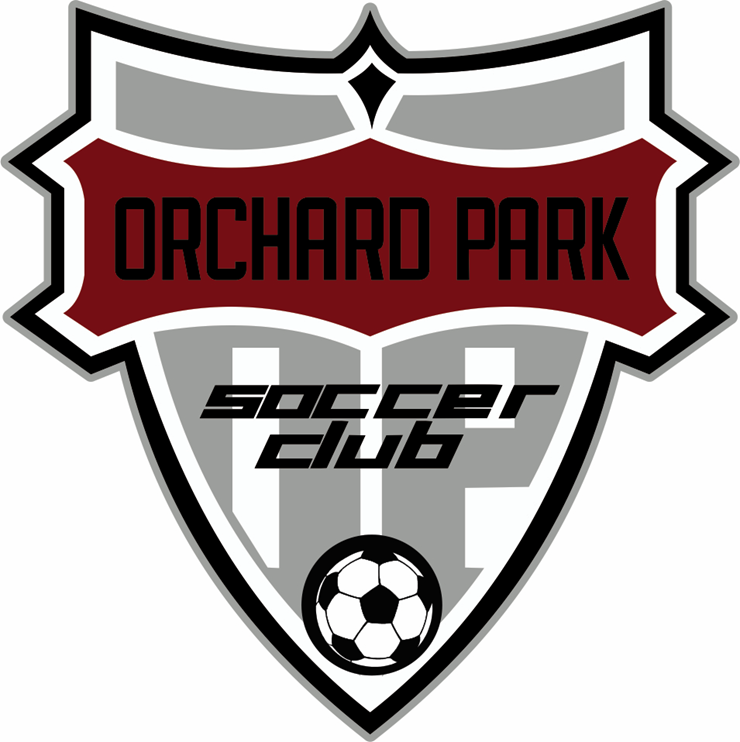 four Pillars of orchard park soccer club
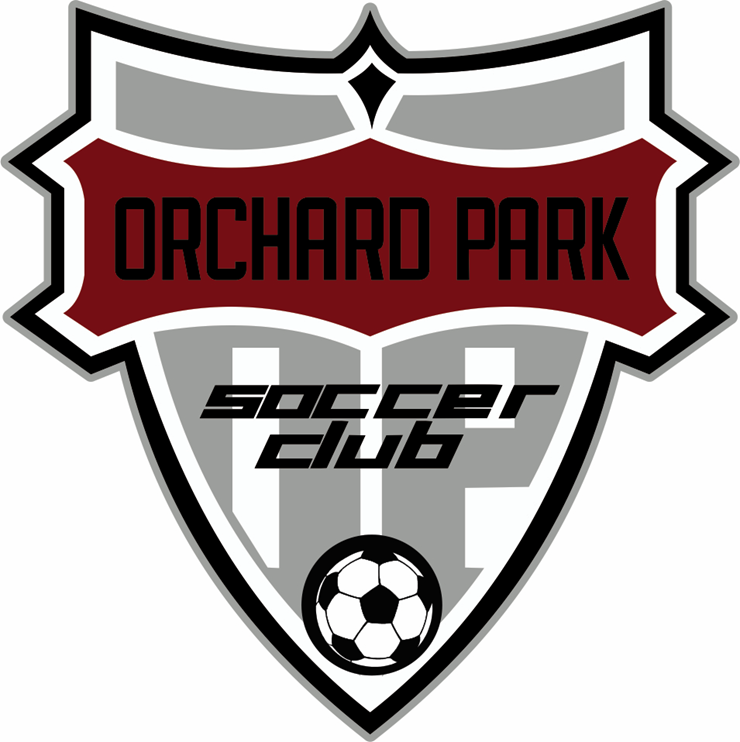 Four pillars – Values/principles
Class Objective
The objective of our little kicker program is to introduce the players and the parents to the game of soccer.  This is done by providing a fun and safe learning environment.  Players will learn to interact with friends and learn to follow directions while participating in fun and engaging games.  Games will be played both with and without the soccer ball that will introduce the player on how to incorporate the ball into their physical body.  Players will learn to develop physically, socially, and cognitively while playing in fun and educational games.
Coaching curriculum
Our coaches follow a proven and educational learning curriculum geared toward players between the ages of two and four years of age.
Field map
Groups/Jersey
Groups
Players are divided into groups.  Each group is built by age, and the curriculum is geared toward that specific age/group.  This also corresponds to the field map.  Please look at the field map and the welcome email so that you know where your group will be participating and which group that they are in.
Jerseys
All players will receive a jersey.  The jersey color will designate the group that they will be playing in.
This way it is easier to find where your group is practicing each day.
Weather policy
Weather Policy.  All of our programs are conducted rain or shine.  In the event that there is severe weather that includes thunder, lightning, torrential rain, and/or unplayable field conditions we will notify all players and coaches via email.  In most cases we try to make a final decision no later than one hour prior to the start of the game or practice.  Please check your email in these cases before your head to the field.  These conditions are not always easy to predict so, if we receive these conditions at the field during a game or practice, we will evacuate the fields for 30 minutes.  If conditions improve, we will continue play.  If conditions do not improve, we will cancel for the evening. 

We will do our best to reschedule any missed activity, but in most cases, we do not have the ability to reschedule the lost activity.
Snack bar
Lost and found
AED Machine
First Aid Kit
Restrooms